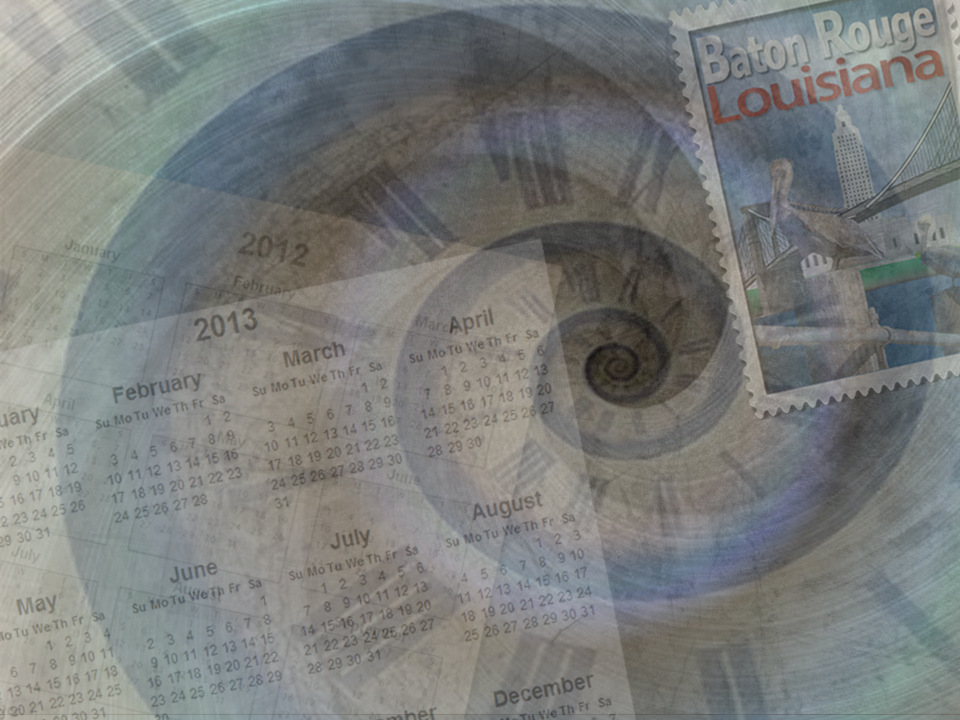 OHSEP Director’s Workshop
Sub-Recipient
Monitoring
Section Mission
“The mission of the Sub-recipient Monitoring Section is to monitor, assess, and assist Sub-recipients to successfully implement and complete Grant Program requirements.”
GOHSEP
Responsibilities
OMB Circular A-133
Requires GOHSEP to ensure Sub-recipients are in compliance with federal laws, regulations & provisions of specific subcontracts
Verify Sub-recipients expending $500,000 or more in federal awards during their fiscal year have met the A-133 audit requirements
Sub-recipients who expend $500,000 or more in federal awards during their fiscal year must procure & complete an audit within nine months of their fiscal year end
The audit must be submitted to GOHSEP once the audit report is issued
OMB Circular A-110.51
“a) Recipients are responsible for managing and monitoring each project, program, sub-award, function or activity supported by the award”
“g) Federal awarding agencies may make site visits, as needed”
44 CFR Part 13
Subpart C
Procurement/Contracts
Sub-grantee Monitoring
Project Progress
Records Retention
Insurance
Duplication of Benefits
Allowability of program Activities & Costs
Reporting
Cash Management & Advances
Equipment & Inventory
How Monitoring
Is Performed
Desk Reviews
Send an Annual Financial Request letter
Perform Desk Review
Federal awards
Findings
Auditor’s opinion
Follow-up on findings that are relevant to GOHSEP
Site Visits
Review the projects, processes, procedures & documentation 
Contact OEP Directors & Regional Coordinators when a site visit is scheduled for an Applicant with a HLS Grant
Assist Applicants with non-compliance issues
Questions
Contact Information
Teresa Broussard
Compliance Manager
225-358-5704
teresa.broussard@la.gov
201
3
Louisiana
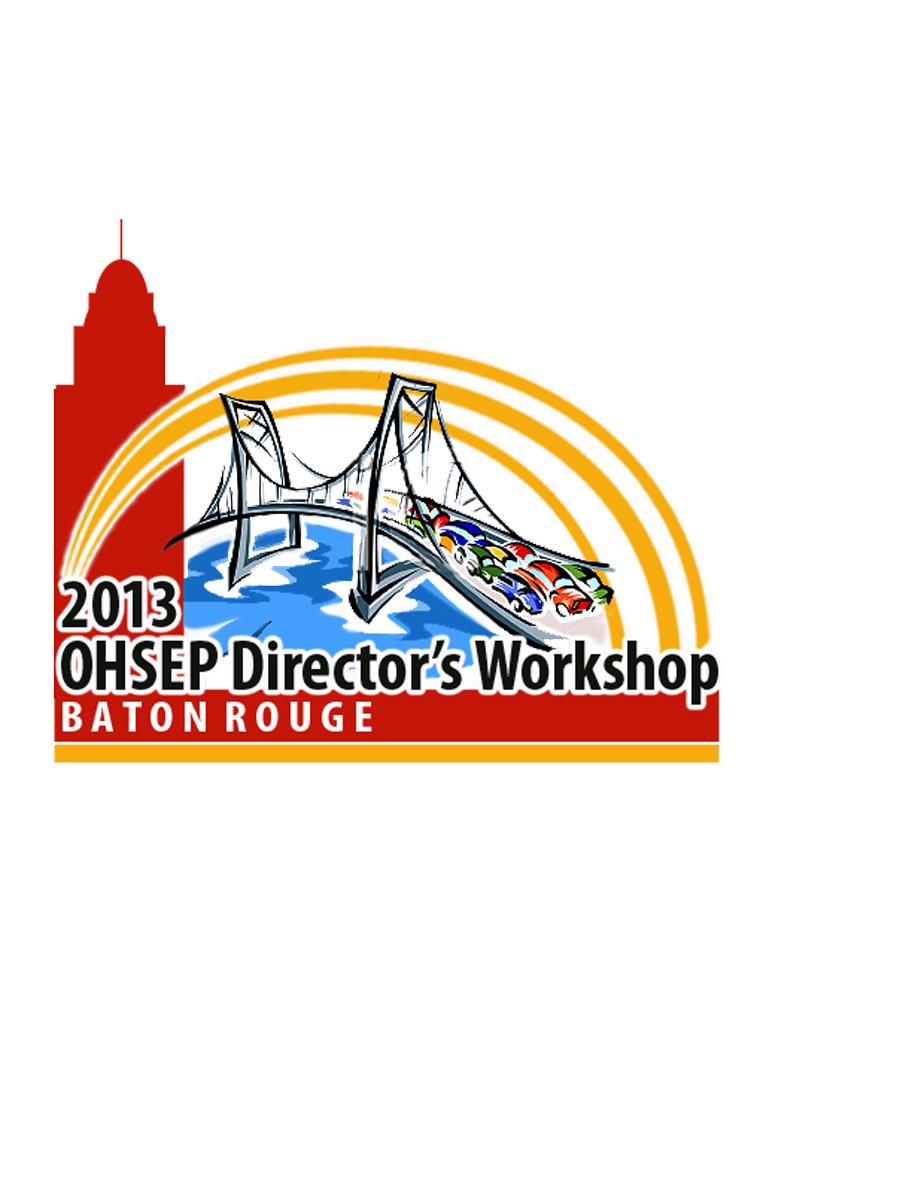 Louisiana
Louisiana
Louisiana
Louisiana